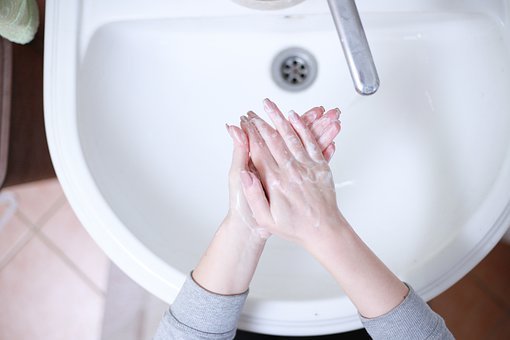 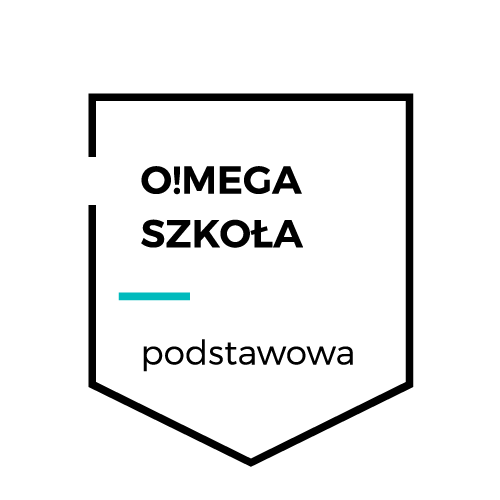 Gray water - bathroom water recovery system project
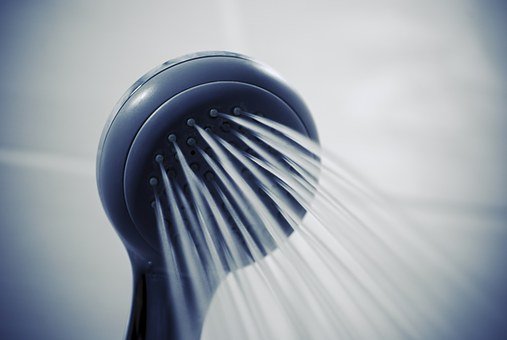 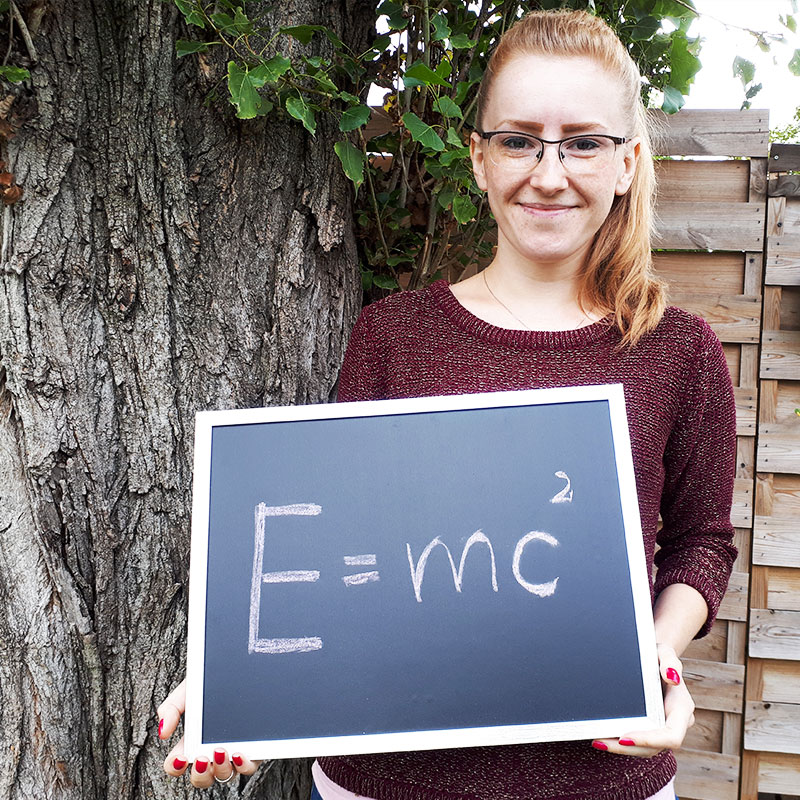 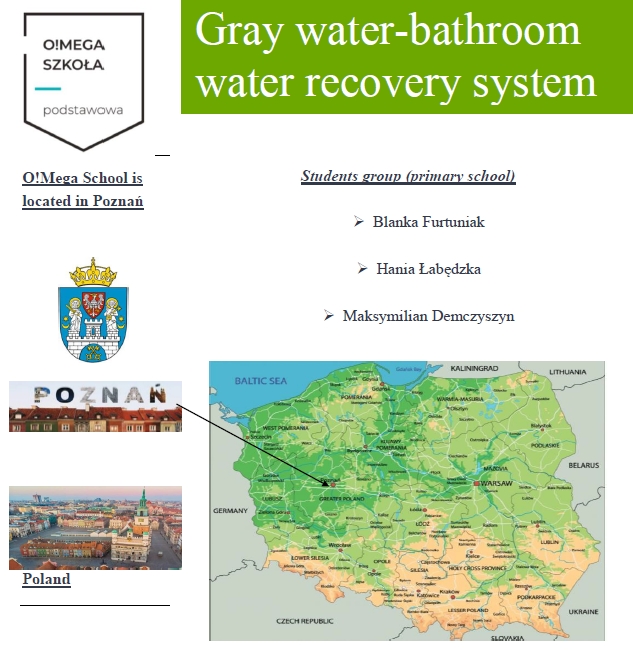 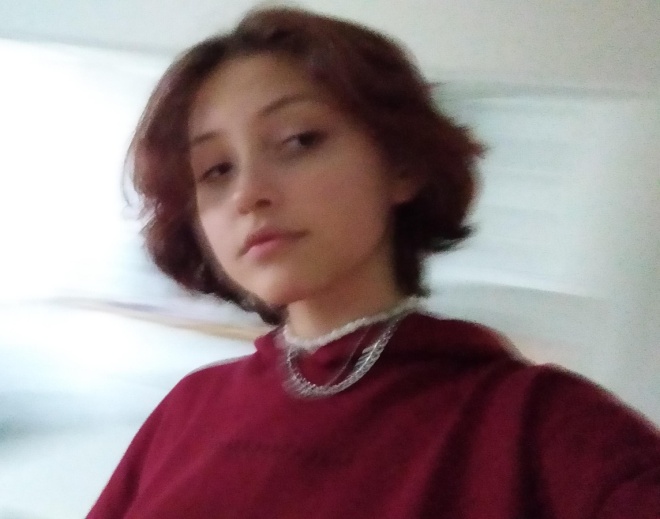 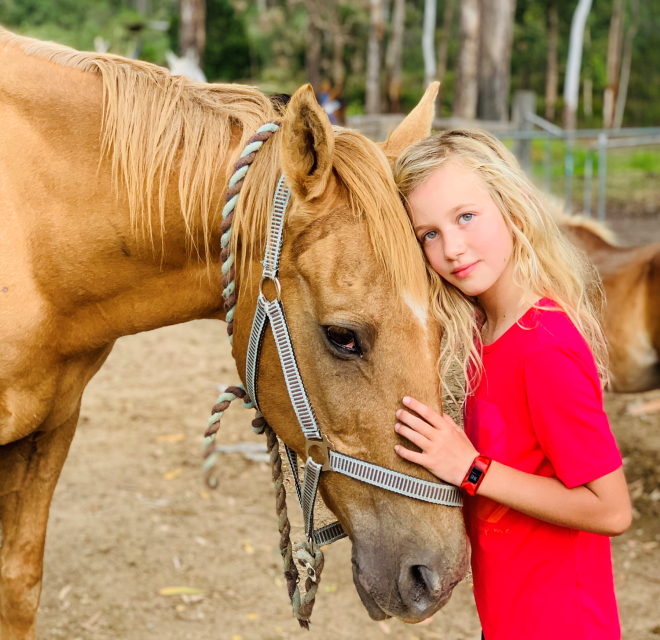 Leading teacher – physics​
Weronika Andrzejewska​
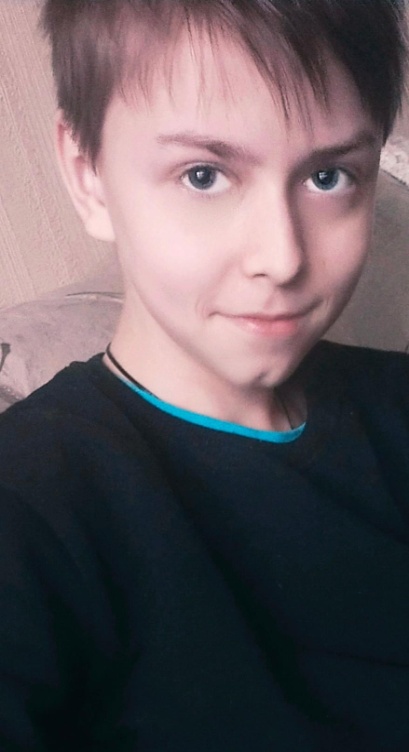 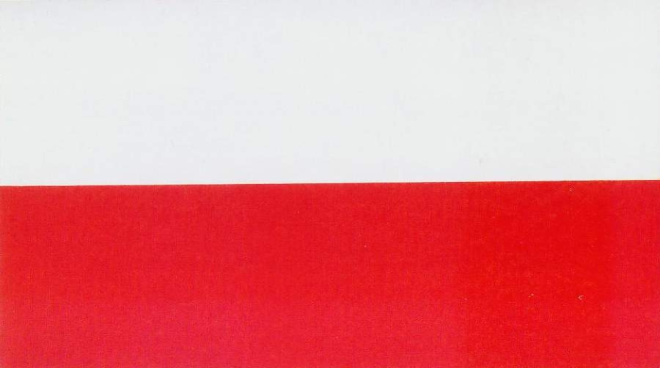 What is greywater?
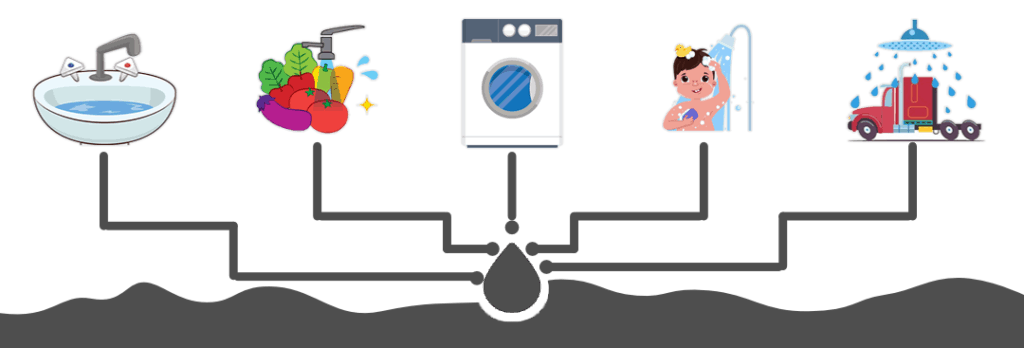 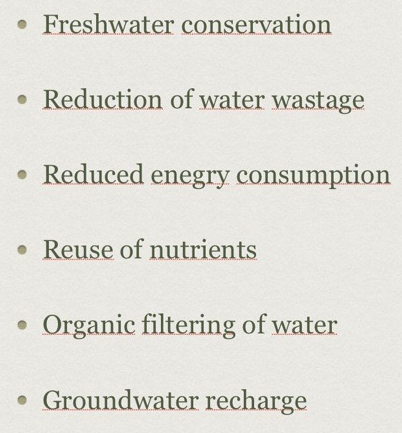 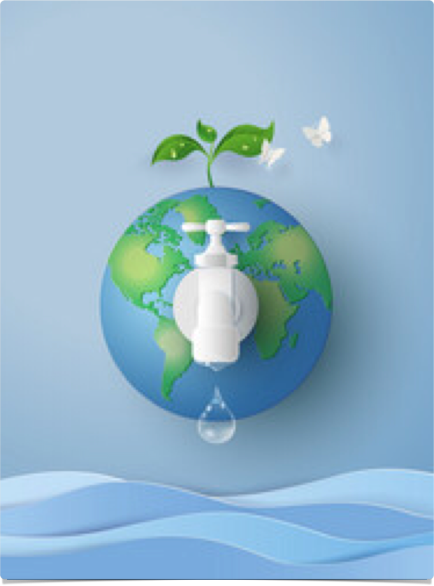 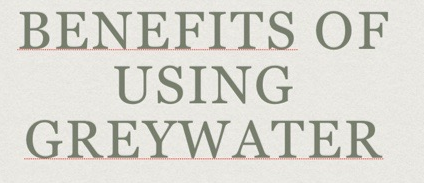 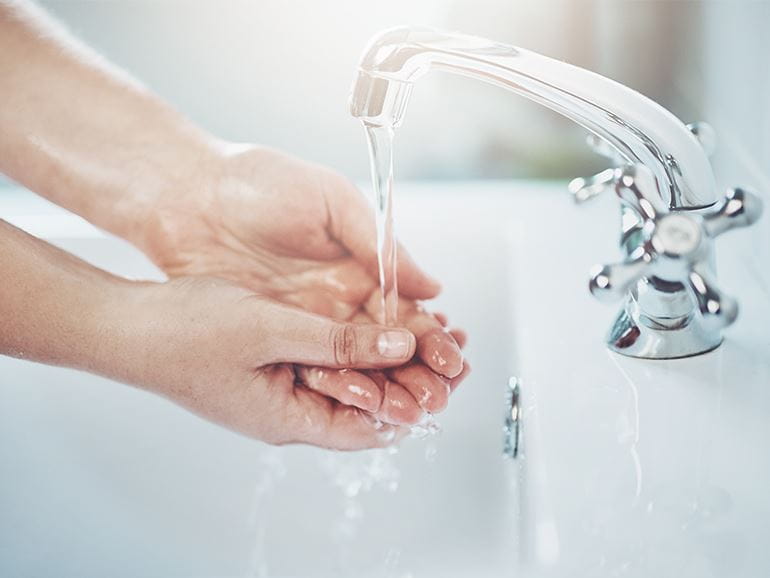 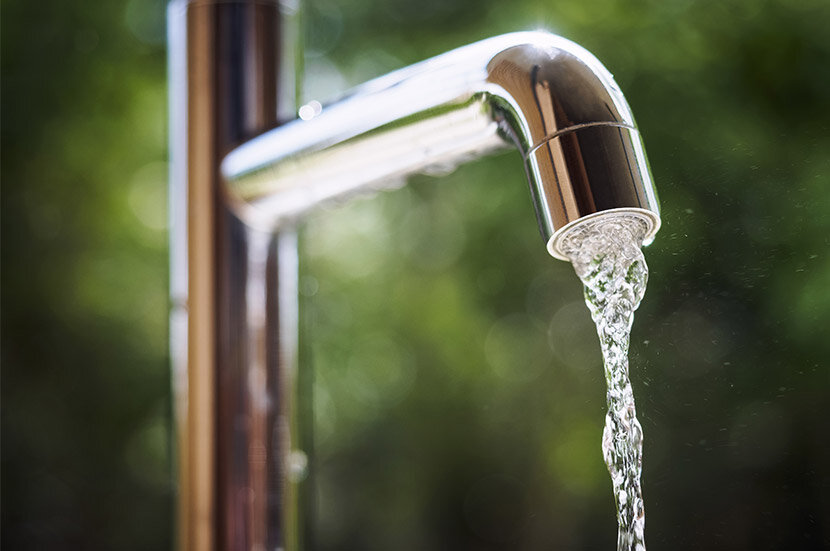 What type of filtration should we use to recycle greywater?
2. Biological
 treatment
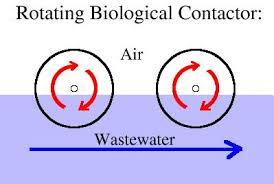 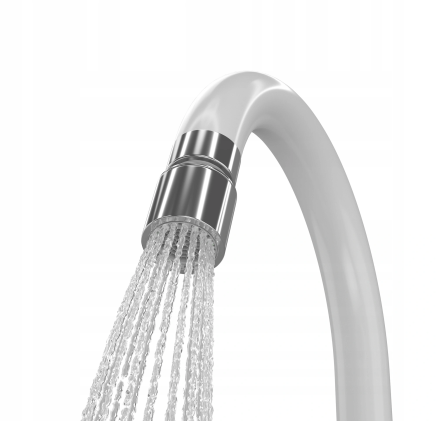 1. Pre-treatment
3. Filtration
4. Disinfection
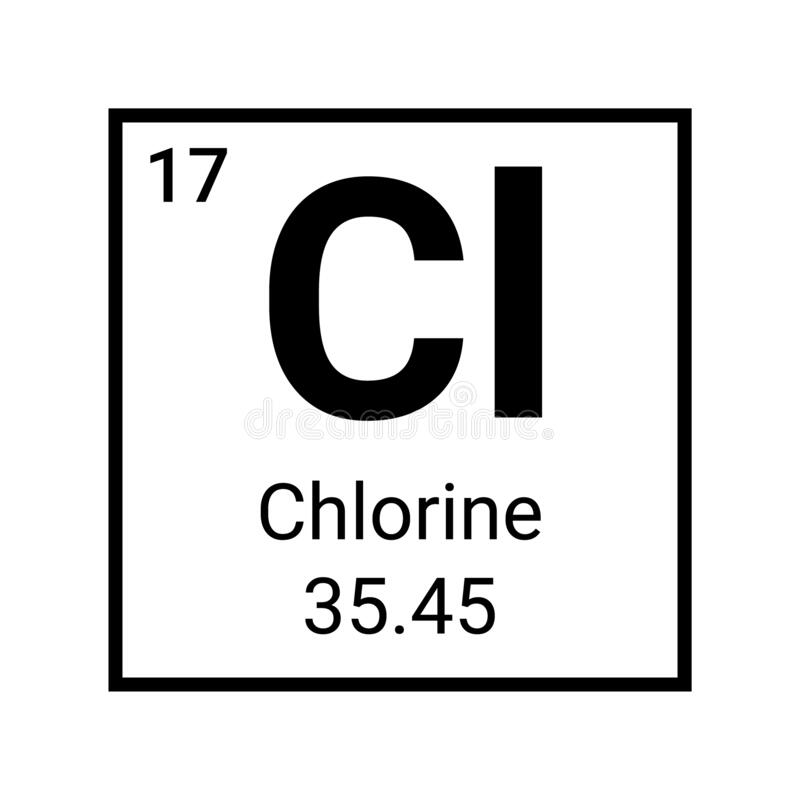 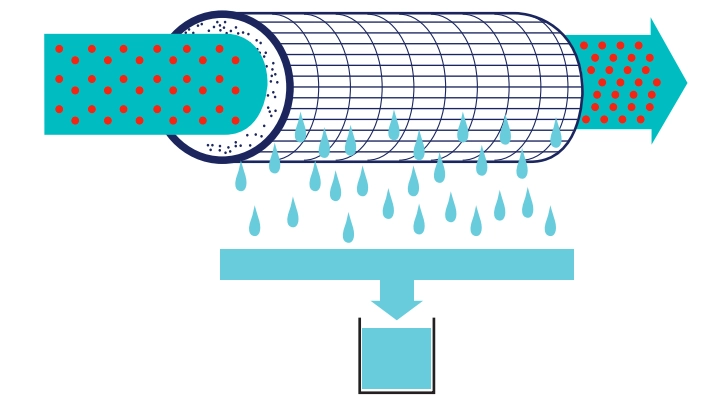 Kliknij, aby dodać tekst
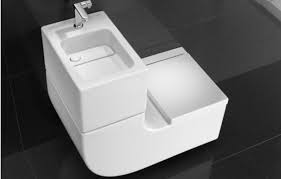 Performance
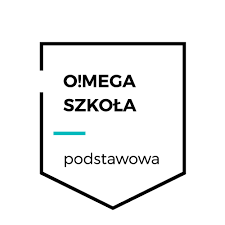 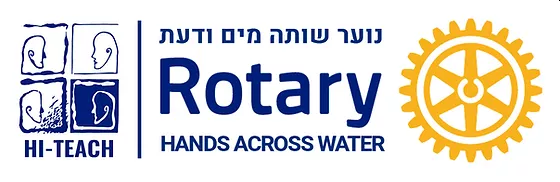 Acknowledgements
Anna Stawikowska,
 Rotary Toruń
Bartosz Szablewski
Rotary Poznań
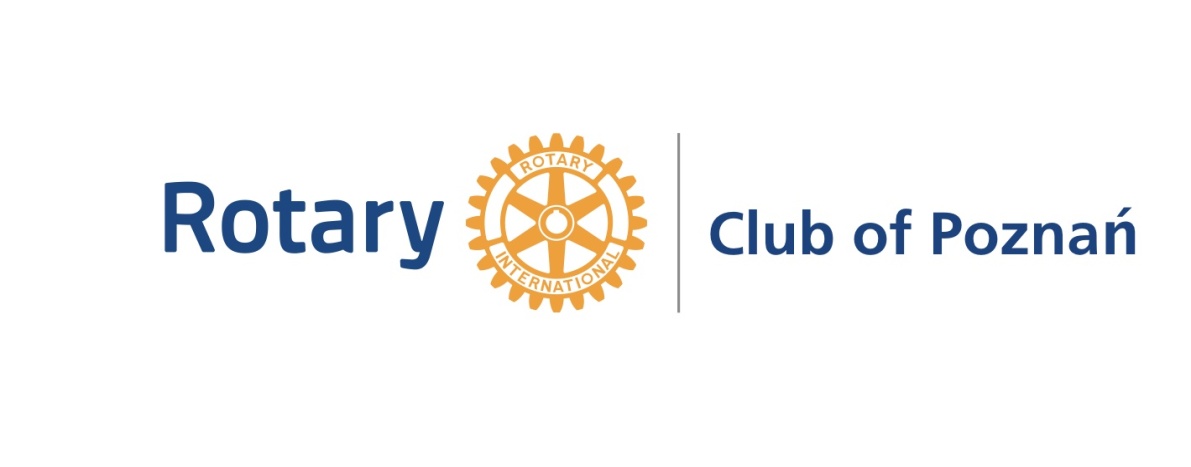 szkola@omegaszkola.edu.pl